ASSP Region II FALL ROC, 2020
Welcome to The ROC
2
ROC Guests
Pamela Walaski, CSP Director At Large ASSP BOD
Maribeth Anderson, CSP Director At Large ASSP BOD
Kimberly McDowell, Director ASSP Communities 
Arielle Semmel, Senior Manager, Communities
Others?  

Geri, Royal, Ed, Daniel, ???
3
Introductions
Arizona
Big Sky
Colorado
Colorado Plateau
Craters of the Moon
Four Corners
New Mexico
Rocky Mountain
Sierra Nevada 
Snake River
Southern Arizona 
Southern Colorado
Southern Nevada 
Utah
ARVP’s
Name
Chapter
Role
One positive out of the last 8 months.
A Lot Has Changed
A Lot Has Changed
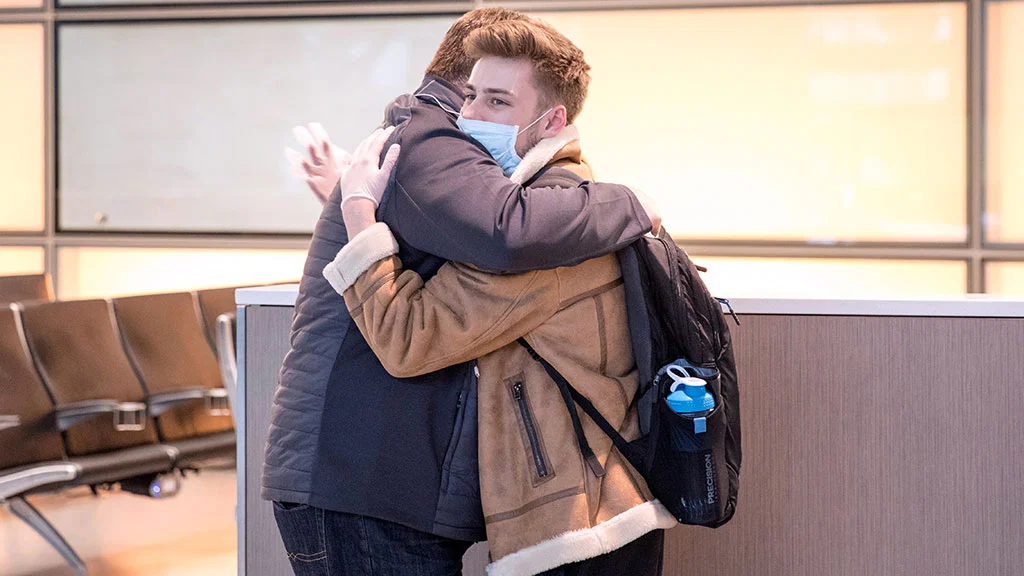 A Lot Has Changed
A Lot Has Changed
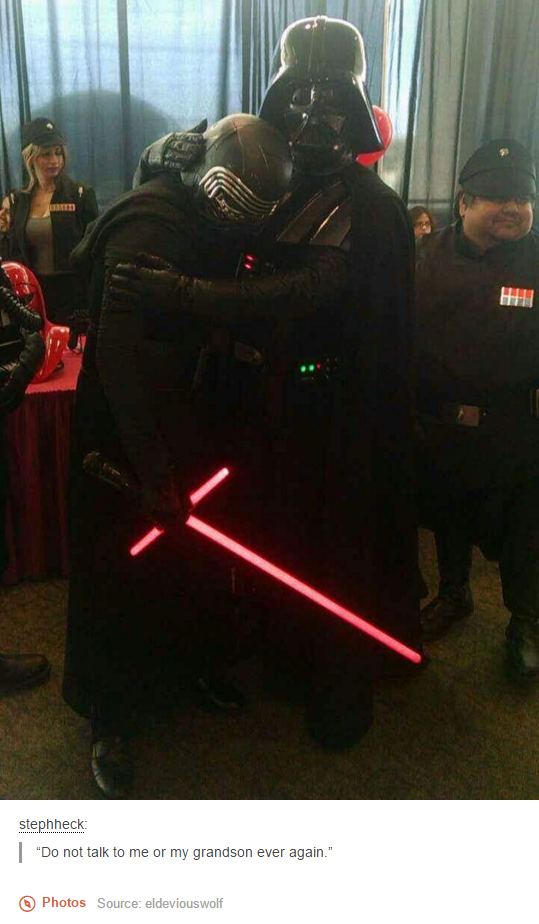 A Lot Has Changed
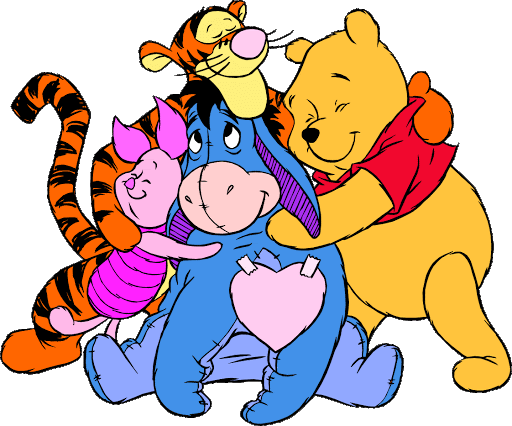 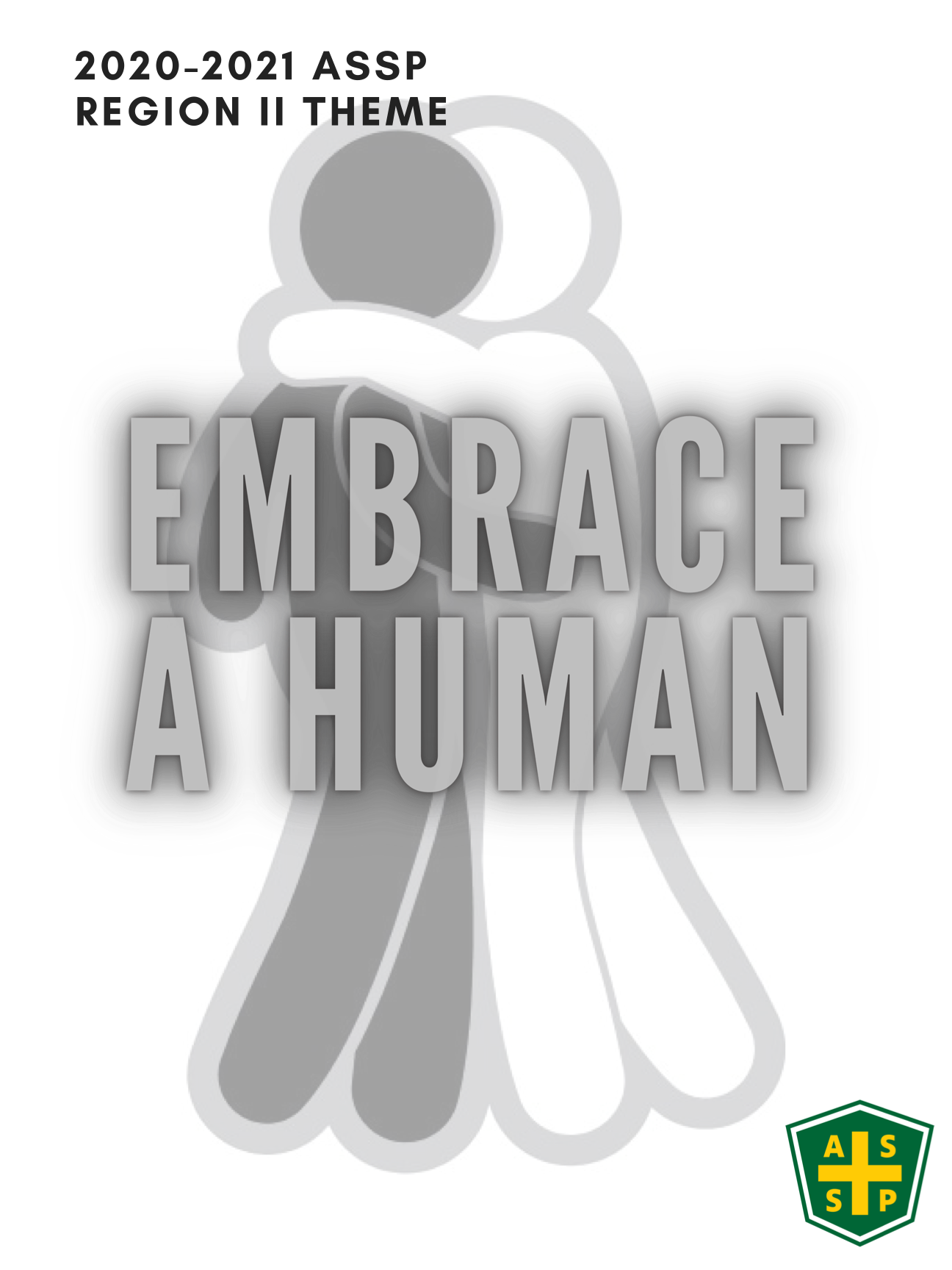 New and Final ROC Theme for 2021
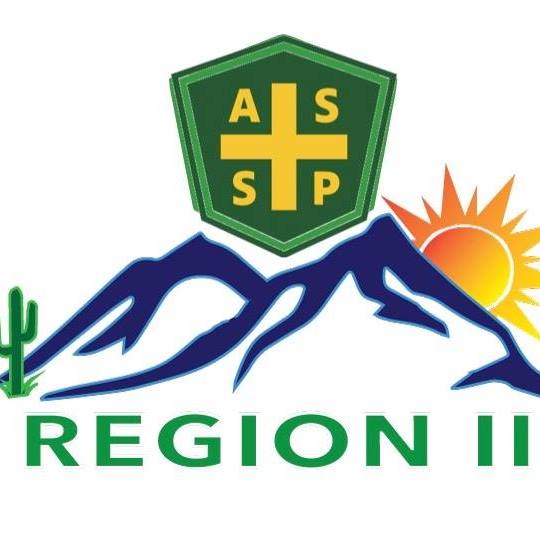 10
Consent Agenda Items
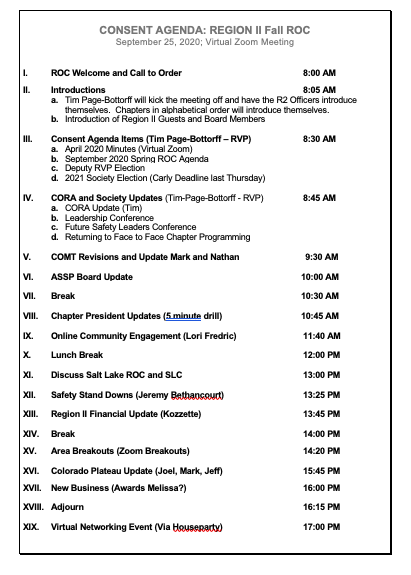 April 2020 Minutes (Virtual) Approval
Approval of September 2020 Agenda
Deputy RVP Announcement 
2021 Society Update for RII RVP
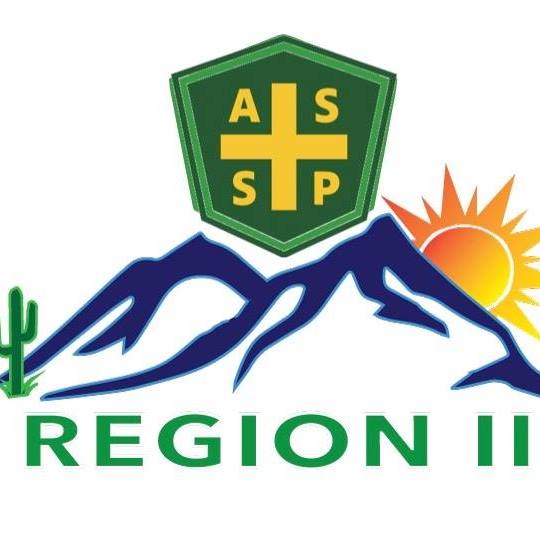 11
CORA, Society Updates and Regional Check In
Tim Page-Bottorff, CSP, CIT
Vice President
Region II
[Speaker Notes: Welcome to the 2020 – 2021 chapter year. As your area director / regional vice president, I’m looking forward to working together with all of you to help ASSP members in our chapter reach the highest level of performance by connecting great resources and great people through strong programs.

This is our chance to talk about what you have on deck to get the year off to a great start and the tools and resources that can help you. We’ll also talk about your goals and plans for the year ahead.]
A vibrant community
ASSP chapters provide accessible, face-to-face opportunities for ASSP members to become better safety professionals
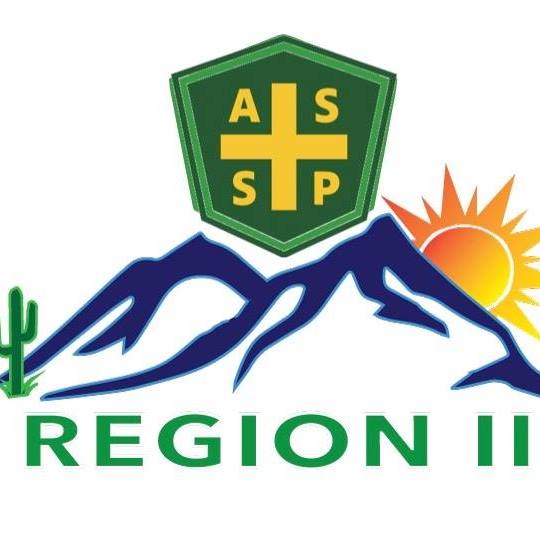 13
[Speaker Notes: ASSP is where OSH professionals find a vibrant community – one that helps you grow professionally through education and networking. As a leader of an ASSP chapter, you help ASSP members near you reach the highest level of performance by connecting great resources and great people. While right now we aren’t meeting face-to-face, the virtual programs you host support our members. You can gather and share tips for virtual programming through the Virtual Programming Resources discussion thread in the Chapter and Section Leaders Group on the online ASSP Community.

This is the value members and the Society are looking to receive from chapters – it’s what you, as chapter leaders, are asked to deliver.

Today is our chance to talk about what you have on deck to get the year off to a great start and the tools and resources that can help you as you bring this value to ASSP members in your chapter. We’ll also talk about your goals and plans for the year ahead.]
Key Dates & Activities: July - October
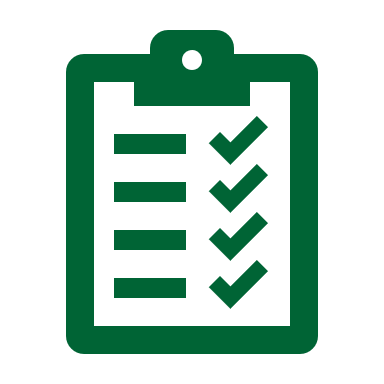 Connect with your leadership team
2020 – 2021 Operational Plan: due August 15
Include your sections & student sections
Regional Operating Committee meeting
Leadership Conference: Oct. 1 - 2
14
[Speaker Notes: Here are the key activities to focus on during the next few months to give you a great start to the year.

Connect with your leadership teams. Wrap up your transition activities and be sure everyone has taken their on-demand training from ASSP. Talk about your goals and plans for the year and how each member of the team can contribute. If your chapter has sections or student sections, be sure to check in with them, too.

Your chapter’s 2020 – 2021 Operational Plan is due August 15. You can use the plan template posted in Community Leader Resources, or another format that works for you. If your chapter has sections, include their activities, as well.

[GROUP DISCUSSION: if before August 15, talk about the Operational Plan template and answer any questions chapter leaders may have; if after August 15, have a conversation about leaders’ goals and plans for the year, focusing on activities happening earlier in the year or that need to get started now to be ready for later in the year.]

We have our Regional Operating Committee meeting and the Leadership Conference coming up – we’ll talk more about those opportunities in just a bit.]
Chapter Operations Management Tool
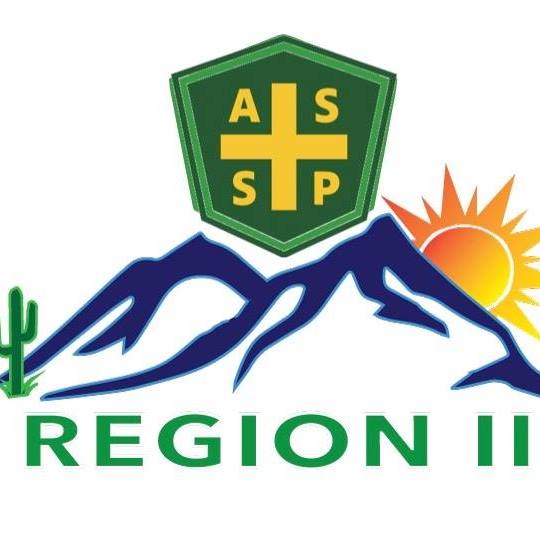 15
[Speaker Notes: Your chapter will use the Chapter Operations Management Tool (COMT) to plan annual activities, track performance and share your successes and challenges with your area director, regional vice president and the Society. The tool serves three functions:

Planning: The tool focuses on the items considered most important to a successful chapter year of providing outstanding value to members. Items on the list are ideas for serving members that you can use throughout the year.

Feedback and reporting: Your chapter uploads all required reports into your tool and tracks activity throughout the year. At the end of the year, your chapter’s completed COMT serves as your chapter’s annual report, which is the final required report described in Society Operating Guideline 8.5. Together, these reports enable your regional leadership and the Society to provide additional support and identify best practices.

Chapter recognition: Your chapter’s COMT is the primary recordkeeping mechanism for the chapter recognition program, which celebrates chapters’ outstanding achievements throughout the year.]
Chapter Operations Management Tool: Structure
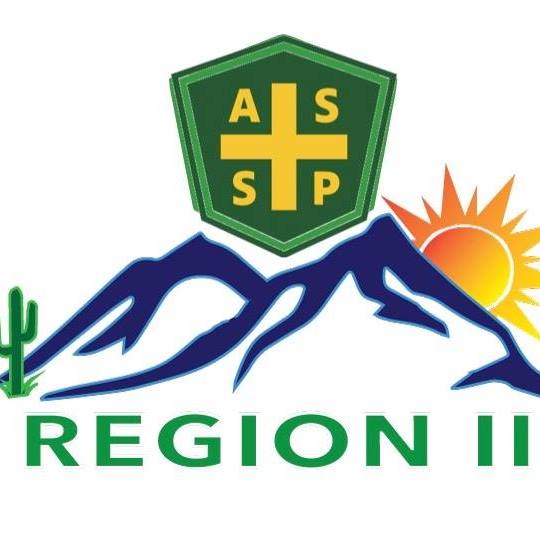 16
[Speaker Notes: The Chapter Operations Management Tool has significant changes this year. Response options are now organized to match Society Operating Guideline 8.5 to highlight how each activity relates to what you are being asked to do. Society Operating Guideline 8.5 outlines the chapter charter requirements that ensure members are being well-served by their chapters.

There are four sections in the new tool:
Reporting requirements verify that your chapter is providing value to members and serve as a way to provide feedback about the tools and resources you need to continue to provide that value. 
Operational activity requirements focus on the basic operational elements that enable you to deliver value to members responsibly.
Member value requirements focus on the value that you provide to members through your engaging programming and experiences.
Additional member value activities reflect the work your chapter does to extend the value that you provide to members beyond meeting charter requirements.]
Recognition Levels

Bronze: 
6,000 – 6,999

Silver: 
7,000 – 7,999

Gold: 
8,000 – 8,999

Platinum: 
9,000+
Recognition Points Distribution
17
[Speaker Notes: The chapter recognition program recognizes chapters for the delivery a standard of service to members. The Chapter Operations Management Tool to helps you meet your goals as we provide great value to members.

The tool has three tiers of points, weighted toward the activities that best support a chapter’s ability to meet chapter charter requirements.
Chapter charter requirements are 400 points each, for a total of 6000 total points available
Activities that strongly support meeting requirements are 90 points each, for a total of 1890 total points available
Activities that enhance requirements are 40 points each, for a 2120 total points available

As you can see, if your chapter meets all the chapter charter requirements, you will earn Bronze level recognition, showing that you have delivered core value to members.

If you complete all the charter requirements and just over half the additional activities that make a strong impact on your ability to meet those requirements, we will earn Silver in recognition of the strong value you have provided.

If you complete all the charter requirements, most or all the strong impact activities and some of the additional supporting activities, you will earn Gold in recognition of the outstanding value you have provided.

And to become a Platinum chapter, you need to deliver exceptional value to members by completing all charter requirements, most or all the strong impact activities and at least half of the additional supporting activities.

You do need to meet all chapter charter requirements to qualify for any recognition level, regardless of the number of points shown in your Chapter Operations Management Tool. But you don’t have to do every activity listed. Choose the activities that meet your members’ needs and interests and your recognition goals. Use the “other” options to report the unique things you are doing to deliver value to members.]
Chapter Operations Management Tool: Early Activities to Report
Upload 2020 – 2021 Operational Plan by August 15 (Question 1)

July – September web updates (Question 5)

Attend Fall Regional Operating Committee meeting (Question 6)

Leader training & transition activities (Question 7)
18
[Speaker Notes: Be sure to enter these beginning of the chapter year activities in your COMT:
Operational plan uploaded by August 15.
First quarter website updates.
Attended Fall Regional Operating Committee meeting.
Mark your leader training and transition activities.

With these activities alone you will start the year off with 1,380 points. 

[Invite leaders to share other activities they have completed that they can record in their COMT.]]
Making the Most of Our COMT
COMT team
Set goals
Review progress at leadership team meetings
Share reporting responsibilities
Resources
2020-21 COMT Guidance Document 
2020-21 ASSP COMT Plan Template 
Our area director
Our regional vice president
Other chapter leaders
ASSP Chapter Services
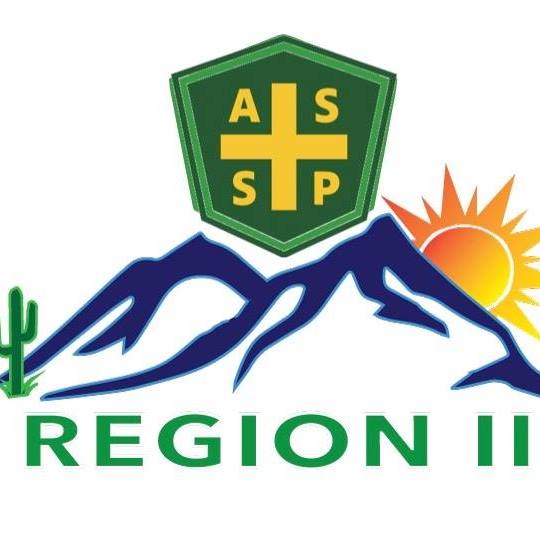 19
[Speaker Notes: To help your chapter stay on track, work with your chapter’s leadership team to set goals for the year, review your progress during each leadership team meeting and share reporting responsibilities to keep your COMT up-to-date.

Be sure to leverage the COMT resources, including me, your area director / regional vice president, other chapter leaders, and ASSP’s Chapter Services team.]
Leadership Development Opportunities
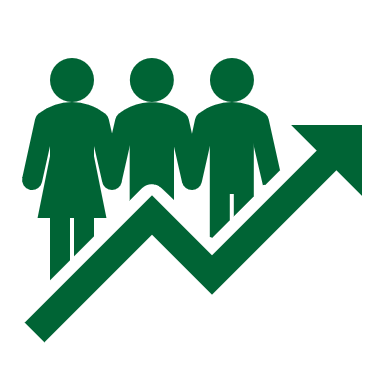 Succession planning
Volunteer Management Resources
Regional leadership opportunities
[list open elected positions]
[list other current opportunities]
Regional Operating Committee meeting
[list date & other details]
ASSP Leadership Conference
20
[Speaker Notes: ASSP is committed to your development as a leader. We also recognize that you often support other members on their leadership journey through the work you do at your chapter.

Succession planning: You’ve just started the year, so it may feel strange to be talking about finding your replacement already. But succession planning is an ongoing process to identify and develop members within your chapter who will be prepared to assume leadership roles and carry your community forward. It’s also a great way to help members develop their leadership skills and grow your own – the same skills you use for good volunteer management can be used in the workplace. The Volunteer Management Resources page in Community Leader Resources has some great tips on succession planning and tools to help you start getting members involved the chapter in smaller ways now.

[GROUP DISCUSSION: Share tips on getting members involved in the chapter through small-scale volunteer opportunities]

We also have opportunities for you, or other members you know might be a good match, to get involved with our region.
[Share details about open elected leadership positions and other opportunities, and the processes involved for each.]

Each chapter is required to send a representative – the chapter president or a proxy – to the Regional Operating Committee meeting each program year. The ROC meetings are opportunities to provide input into the decisions made for our region and provide additional training and information to help you to be a more successful leaders. [Share information about your region’s ROC meeting, including dates and location, if additional chapter leaders may attend, and other relevant information.]

And the ASSP Leadership Conference.]
2020 Leadership Conference: Oct 1-2
21
[Speaker Notes: This conference is part of ASSP’s commitment to invest in our development of as volunteer leaders. It is designed to build better leaders and communities within ASSP. 

This year’s Leadership Conference will be virtual, taking place October 1 – 2 and is free to attend. We’ll have the chance to participate in two days of educational sessions, learning opportunities and networking experiences – all online. This means as many leaders from your chapter who want to attend can, without impacting your chapter’s funds.

It would be great to have strong representation from our region at the conference.
Who here is planning on attending?
Are there other leaders that you should encourage to attend?
Are there future chapter leaders you could invite to attend to support your succession planning efforts?
 
Visit the Leadership Conference page on the ASSP website to register.]
Future Safety Leaders Conference
22
Featured Tool: Chapter Bylaws
Primary governing document
Basic rules and procedures for chapter
Review process
Review every 2 – 4 years
Submit proposed changes to ASSP Chapter Services, your area director and your regional vice president
Final changes must be approved by member vote
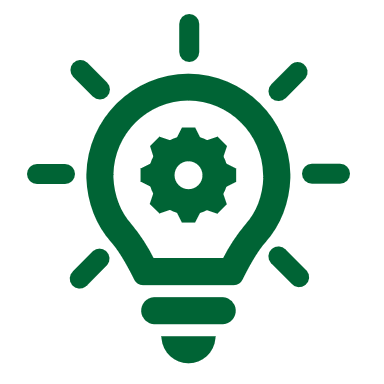 23
[Speaker Notes: We ask all chapter leaders to read the bylaws when first taking office. While you don’t need to memorize your bylaws, strive to understand the main points covered and endeavor be able to refer to them when needed. They are a helpful tool for addressing many of the questions your chapter may face in the coming year.

Chapter and section bylaws outline the basic rules and procedures that your chapter must follow. These guidelines address topics such as what is expected of elected officers, when elections take place, what makes up your governing body, what constitutes a quorum at a meeting and more.

Chapter and sections should plan to review their bylaws every 2 to 4 years to ensure that the policies and procedures they contain continue to meet the chapter’s/section’s needs and that they align with the latest model bylaws.
 
Your chapter/section members must approve any proposed amendments to chapter or section bylaws. Before proposed amendments are distributed to members for a vote, proposed amendments must be reviewed and approved by your area director, regional vice president and ASSP Chapter Services. To initiate the process, submit proposed amendments using the Online Bylaws Tool below or via e-mail to ASSP Chapter Services. Once your proposed changes are finalized, chapter members must approve the proposed amendments through a vote at a chapter meeting or an electronic ballot for the changes to go into effect.]
Return to Face-to-Face Chapter Programming Guidance
Tim Page-Bottorff, CSP, CIT	
Vice President
Region II
[Speaker Notes: As the COVID-19 pandemic evolves, ASSP leaders continue to monitor the latest developments and follow recommendations from public health authorities and government officials. ASSP has stood for safety for more than 100 years and take our responsibilities to slow the community spread of the virus seriously during this unprecedented public health crisis. 

We know that the world, and particularly how and where we work, will look different as we emerge from the COVID-19 pandemic. This includes how members and leaders approach chapter meetings and events. 

ASSP chapters connect members to valuable education, networking and leadership opportunities. We know leaders and members are eager to continue to build those connections through face-to-face programming. At the same time, the health and safety of members, leaders and attendees is important. 

Each chapter must exercise its own judgment in returning to in-person programming. The following guidance is intended to help your leadership team navigate through the decision-making process.]
Initial Considerations
Is an in-person meeting necessary?
What are the current local, state and federal guidelines?
What is ASSP doing?
How will chapter finances be impacted?
How may your chapter’s reputation be impacted?
25
[Speaker Notes: Is an in-person meeting necessary? Physical distancing continues to be the best option for slowing the spread of the virus. Are there other ways to accomplish the goals of your event through your existing communication channels or through virtual programming? You can gather and share virtual programming resources in the Chapter and Section Leader group on the online ASSP Community. 

What are the current local, state and federal guidelines? Different municipalities and states have their own guidance and requirements for meetings and information often shifts quickly based on local conditions. Check your local and state public health websites or contact your local health department. Monitor the guidelines, requirements and restrictions that may impact your event throughout the planning and execution of your event and be prepared to make adjustments as needed. 

What is ASSP doing? We continue to monitor the latest information from government authorities and public health officials and adjust our in-person programming accordingly. As of writing, we have shifted all in-person education events to virtual offerings through December 31, 2020 and we will be carefully evaluating thereafter. In addition, all ASSP board, council, committee and regional meetings to virtual through March 31, 2021. While each chapter must exercise its own judgment, we encourage chapters to align with this approach. Visit our COVID-19 resource page for the latest information. 

How will chapter finances be impacted? In addition to health and safety concerns, the pandemic has created a shifting economic landscape. Chapter leaders have a responsibility to be good stewards of chapter funds. How does the event support the chapter’s revenue and financial stability needs? What are the chapter’s liabilities if the event attendance is lower than anticipated or needs to be postponed or cancelled? 

How may your chapter’s reputation be impacted? Another factor to consider is any reputational risks your chapter could face as a result of hosting a gathering, particularly if it is linked to any case of COVID-19.]
Proceeding With In-Person Events
26
[Speaker Notes: The decision to move forward with any face-to-face chapter programming should be made with the support of your entire leadership team. If your chapter leadership team decides to hold an in-person event, here are some additional factors and actions to consider to help safeguard the safety and health of attendees. 

We’ll talk through venue considerations, pre-event attendee communications, and what to think about on-site during your event.]
Venue Considerations
Contract terms and flexibility
Meeting space & social distancing
Personal hygiene equipment
Remote support options
Venue’s processes and guidelines
Dealing with food
Other safeguards or controls that may be provided or required
27
[Speaker Notes: Venue Considerations 
▪ What are the cancellation penalties and how flexible are the terms in any agreements with the venue should local conditions related to virus change? 

▪ Can the meeting space accommodate a minimum of six feet separation between attendees for entry/exit, seating, serving and networking? 

▪ Does the venue offer meeting space in an open space environment like an outdoor garden, terrace or common area? 

▪ If the meeting space is indoors, is it the space large and well-ventilated? 

▪ Will the venue provide equipment for and access to personal hygiene items, like hand sanitizer stations? 

▪ Does the venue offer live remote support (e.g., no- or low-contact support for needs that arise during your meeting like AV or Internet issues, temperature or lighting adjustments, etc.)? 

▪ Does the venue have written and published processes and guidelines about how it is addressing COVID-19? 

▪ Are attendees allowed to bring their own food or other refreshments? 

▪ If food is being served, does the dining space allow for social distancing? Will the venue accommodate no shared or communal plates or utensils? What screening or facial covering requirements are in place for servers? 

▪ Discuss what other safeguards the venue may provide or require. 

▪ Work with your venue to identify any additional controls that may be needed.]
Pre-Event Attendee Communications
Prioritize the safety and health of all
Individuals that do not feel well or may have been exposed should not attend
Safety processes and policies in place for the event
28
[Speaker Notes: Pre-Event Attendee Communications 
Pre-event communications should include information about processes and guidelines that attendees will need to follow during the event. For example: 
▪ Emphasis that the primary priority is the safety and health of all. 

▪ Any attendee (including chapter officers) who does not feel well should not participate in chapter events at this time. 

▪ Attendees should cancel their reservation or not enter the premises if they have or suspect they may have pandemic-related symptoms or exposure to COVID-19. 

▪ Physical distancing requirements. 

▪ Facial covering requirements. 

▪ Instructions for facility entering, exiting and moving through the venue. 

▪ Health and safety precautions that are in place at the venue. 

▪ An invitation to bring their own alcohol-based hand sanitizer. 

▪ Encouragement to practice good hygiene, including washing hands for 20 seconds, using alcohol-based hand sanitizer and covering mouth and nose with flexed elbow or tissue when coughing and sneezing. 

▪ Consider including a prominent waiver of liability against the chapter, on the registration form.  A template can be provided by the ASSP professional staff.]
On-Site During Your Event
Prepare to follow local and state requirements
Avoid distributing printed materials
Avoid shared food
Use no-contact methods of greeting
Verbally reiterate processes and policies outlined in pre-event communications
29
[Speaker Notes: On-Site During Your Event 
▪ Be prepared to follow state and local requirements, like taking attendees’ temperatures as they arrive. 

▪ Avoid the distribution of printed materials and provide digital materials before or after the event when possible. 

▪ If allowed by your venue, encourage attendees to bring their own refreshments and avoid shared or communal food, plates and serving utensils. 

▪ Use no-contact methods of greeting (e.g., no handshaking). 

▪ Verbally reiterate processes and guidelines attendees will follow during the event that have been shared in pre-meeting communications.]
Additional Resources
Center for Disease Control - Considerations for Events and Gatherings
World Health Organization: Mass Gatherings and COVID-19
ASSP COVID-19 Resources Page
ASSP COVID-19 Webinar Page
Chapter and Section Leaders Group on online ASSP Community
30
[Speaker Notes: Additional Resources 
▪ Center for Disease Control - Considerations for Events and Gatherings 
▪ World Health Organization: Mass Gatherings and COVID-19 
▪ ASSP COVID-19 Resources Page 
▪ ASSP COVID-19 Webinar Page 
Chapter and Section Leaders Group on the online ASSP Community]
Discussion: 2020 – 2021 Goals
[Speaker Notes: Now, let’s talk about your goals for the year, the actions you’ll take to achieve those goals and how the region can support you in this work.

[Use the Annual Chapter Operations Planning Template or the operational plans submitted by the chapter(s) to guide the conversation. Thank everyone for their participation and contributions at the end.]]
COMT Revisions and UpdateMark Towers and Nathan Spencer
2020 – 2021 Leader Onboarding
Leading in Uncertain Times 
Region II ROC Pam Walaski, CSPDirector –At-Large
33
Mindset – a simple idea that makes all the difference.— Carol Dweck
Safety 2020: VIRTUAL
Announced:  April 30
Team overcame significant obstacles / delays
Result:  A Success! 
1957 paid registrants for almost $1.4 MM in revenue
Total conference attendees:  2,387
83 exhibitors for a total of $121,000 in revenue
Most exhibitors chose to defer registration fees to Safety 2021 in Denver
35
Managing the Society
36
FY2021 Outlook
Pandemic has caused significant shifts to our budgeted plans.
Shift to PDC – Safety 2020: VIRTUAL
Cancelation of F2F education through December 2020
Re-evaluation of educational offerings and calendar
Re-evaluation of Safety Focus 2021 and Safety 2021
Forecasting decline in membership 

Focus Remains: Cash Flow over Next 6-12 Months
Maximize revenue
Cut costs to essential expenses
Maintain liquid assets (cash and reserves)

Significant Uncertainty Beyond the Next 12 Months
Large events have long lead times
37
A Competitive View
Maintain and Grow ASSP’s Value
Deliver Strategic Plan 
Continuous Review and Improvement
ASSP Strategic Priorities
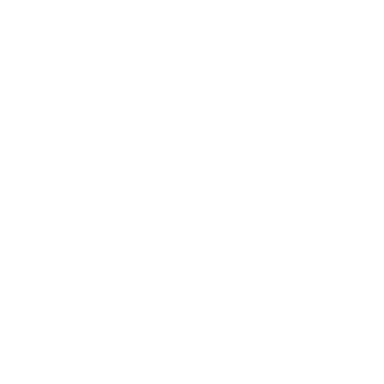 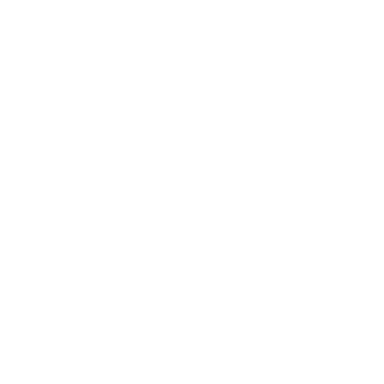 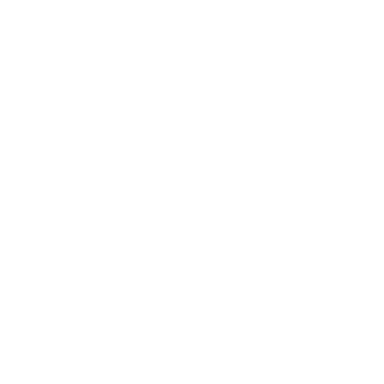 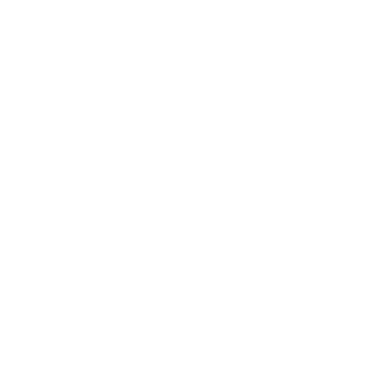 © 2018 THE AMERICAN SOCIETY OF SAFETY PROFESSIONALS. ALL RIGHTS RESERVED.
Managing the Fiscal Health of the Society
Continuity of Operations
Budget Management
Risk Management
Align Talent Strategy  to Goals
Identify Human Capital risks
Align Incentives to Retain and Grow Top Talent
Ensure Human Capital Needs Meet Growth Requirements
Invest in the Supporting Systems and Structures
Technology Infrastructure
Network
Data Systems

Building 
Ensure Facilities Meet Demands
Maintenance
Lead Forward
44
Updates and Key Talking Points
Launched in July 2019 to increase transparency and trust.
Summaries of key decisions & actions and the anticipated outcomes from each ASSP Board of Directors calls and meetings.
Posted on ASSP Community page monthly.
Key talking points for key decisions.
45
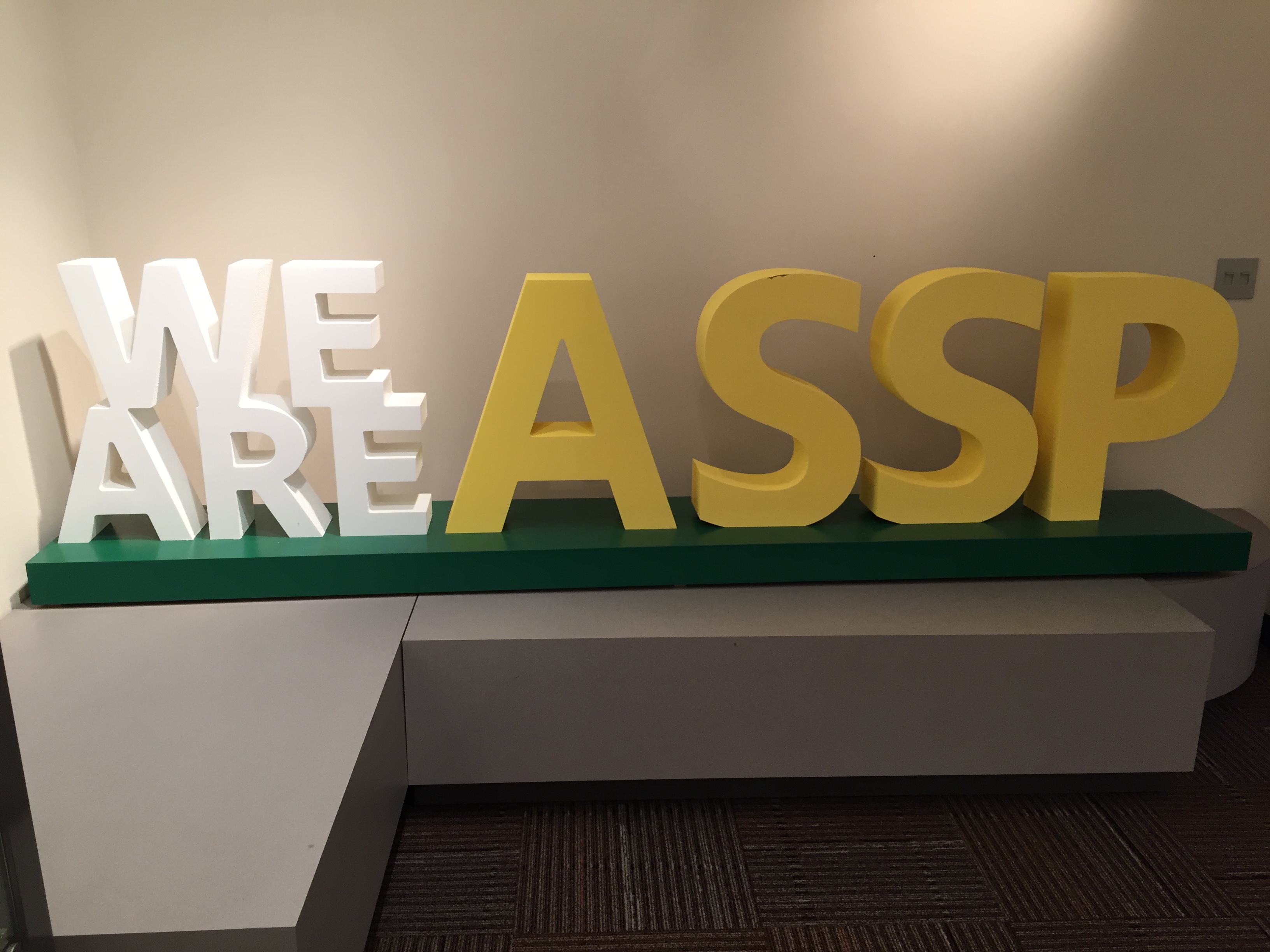 46
Break
Chapter President Update (5 Minute Drill). Backwards Alphabetical
Online Community EngagementLori Fredric ARVP Communications
Salt Lake City Discussion with ROC and SLC
Safety Stand DownsJeremy BethancourtARVP Professional Affairs
Finance UpdateKozzette BennetARVP, Finance
Area Breakouts (1 Hour) When you return, Area Directors Report out 10 minutes each with findings.
Colorado Plateau UpdateJoel, Mark, Jeff
New BusinessAwards Update Melissa?